Customer journey az IOT világban
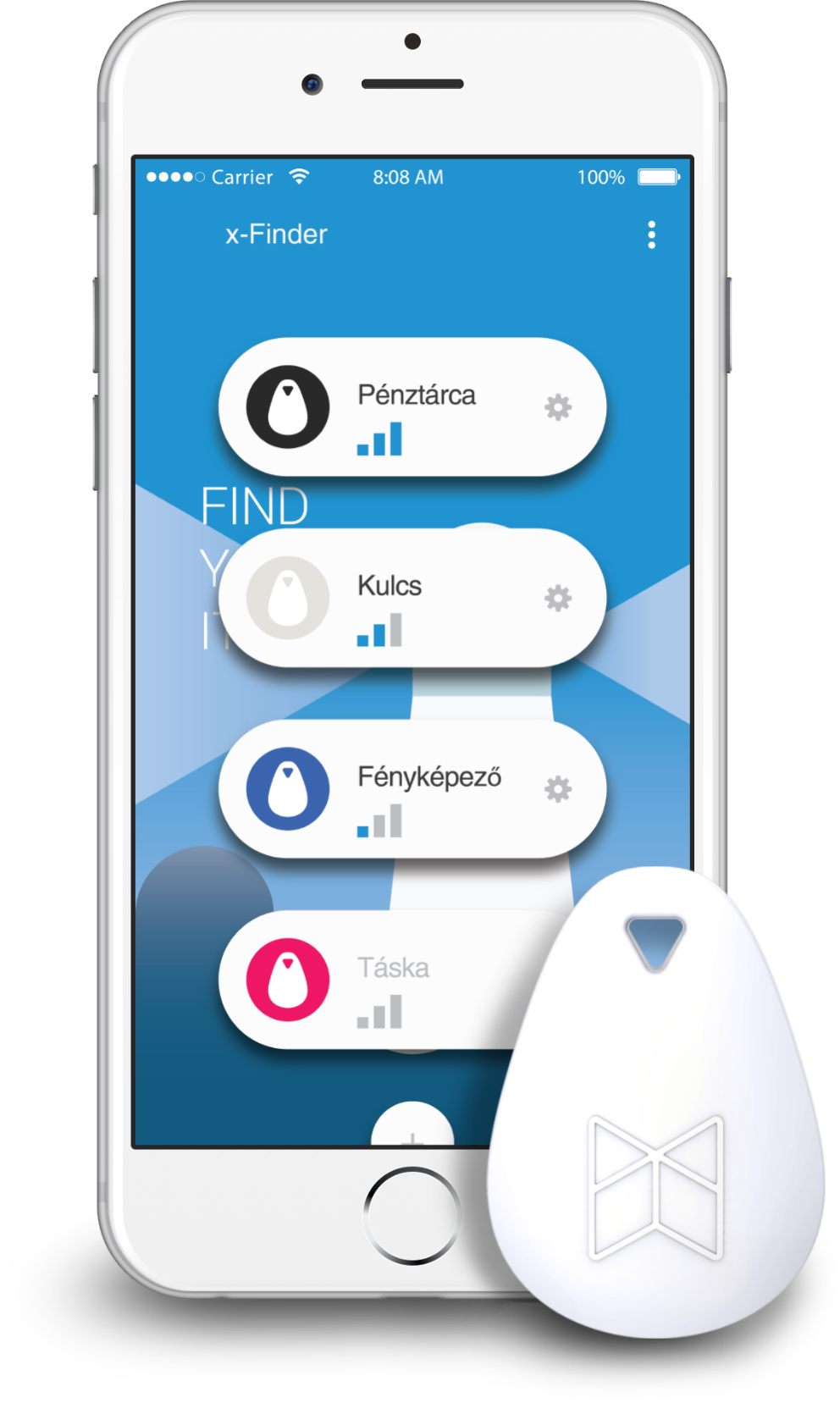 Saját IOT projektem
Lost-and-found IOT kütyü
Hazai fejlesztés
Nagyvállalatokban felnőtt csapattagok
Kevés B2C tapasztalat
Tapasztalatok röviden
CX design
A fókusz a terméken és a UX-en
Ügyfél = Felhasználó (legalábbis nem mindig)
Nem szabad spórolni az élmény előállításán
Product design
UX design
Be awarded
Be informed
Buy
Install and use 
Get help
Ügyfélút modellezés
A teljes útra kell megoldás, nem elég az értékesítésre fókuszálni
Fontos a kontextus, amiben az ügyfél találkozik a termékkel
Akkor kezdődik az élet, amikor megvették a terméked!
Valódi ügyfelek véleménye érdekes
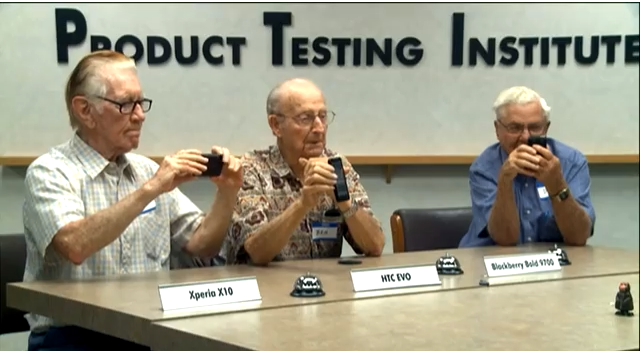 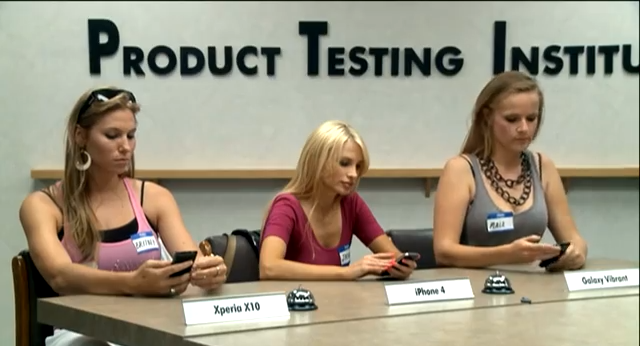 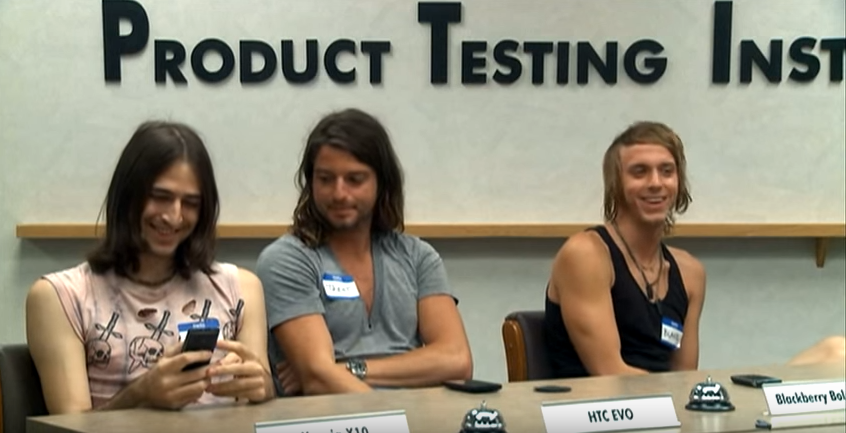 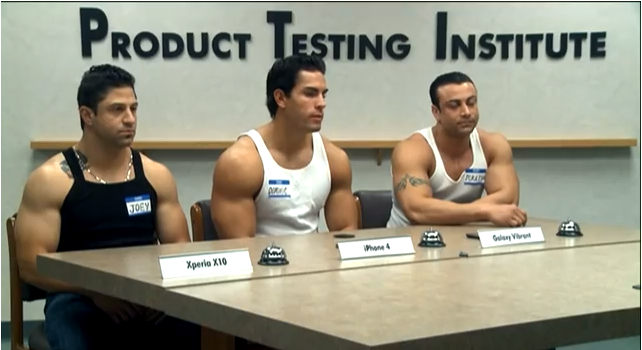 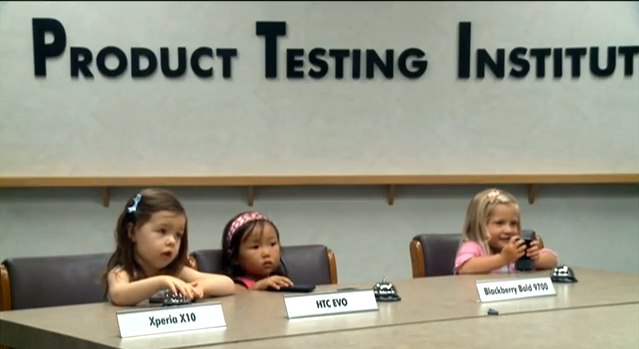 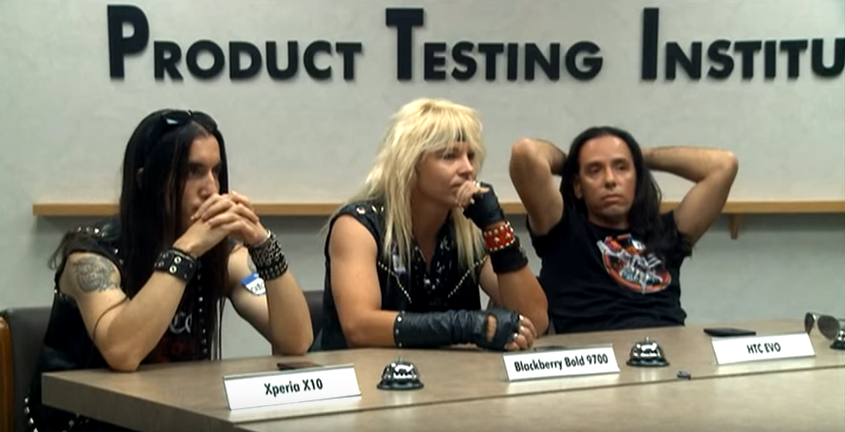 Hogyan lesznek elégedett ügyfeleid?
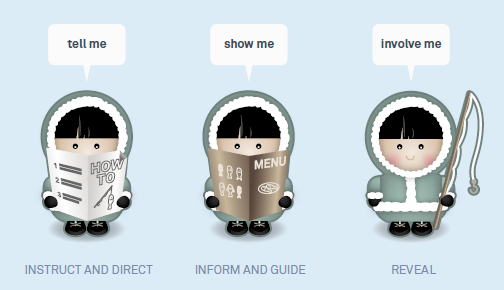 Your Contact Person
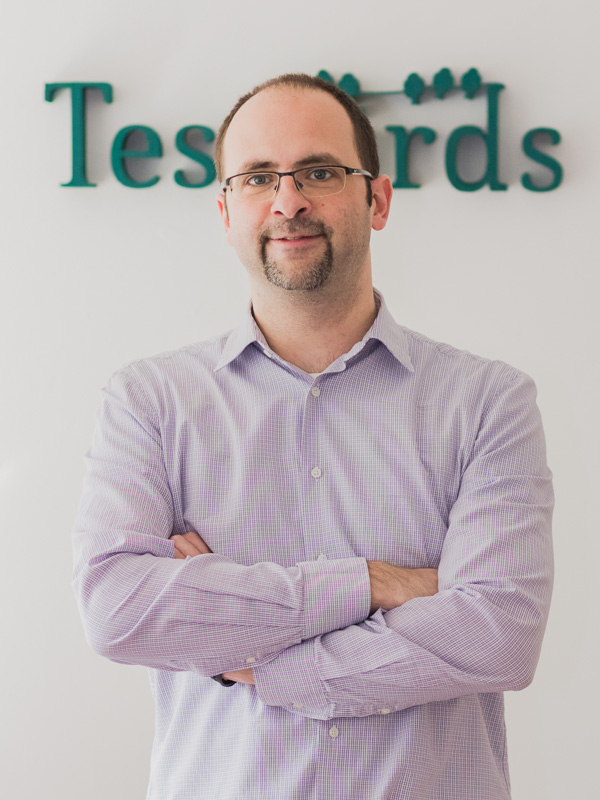 Maczinkó Ákos
Project Manager, Partner

akos.maczinko@testbirds.hu +36 30 930 4901Testbirds KftMénesi út 18.1118 Budapestwww.testbirds.hu